III Международная Конференция для заводов металлоконструкций, проектировщиков и подрядчиков.
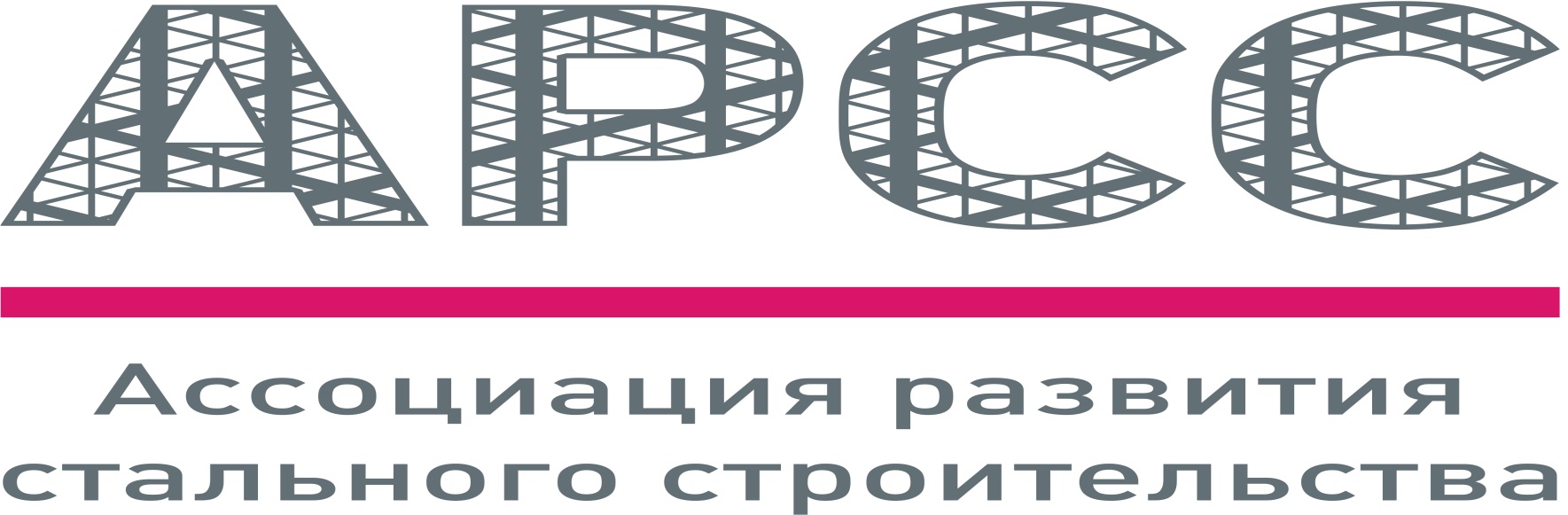 Опыт выявления и пути оптимального решения ошибок проектирования стадии КМ.
Доклад на основании опыта проектирования компании ООО КБ «Проектные Решения»
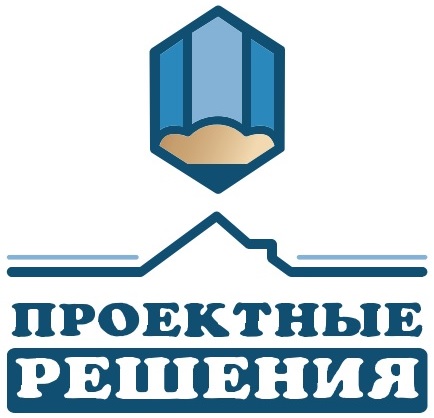 Опыт выявления ошибок в проектах КМ.
Классификация основных ошибок в проектах КМ:
Аварийные
Проекты КМ с завышенной металлоемкостью, чем это требуется по действующим нормам
Проекты КМ с завышенными по трудоемкости для монтажа и изготовления узлами (в тех случаях, где это не требуется)
Применение в проектах КМ профилей металлопроката, которых не производят/не купить
Аварийные
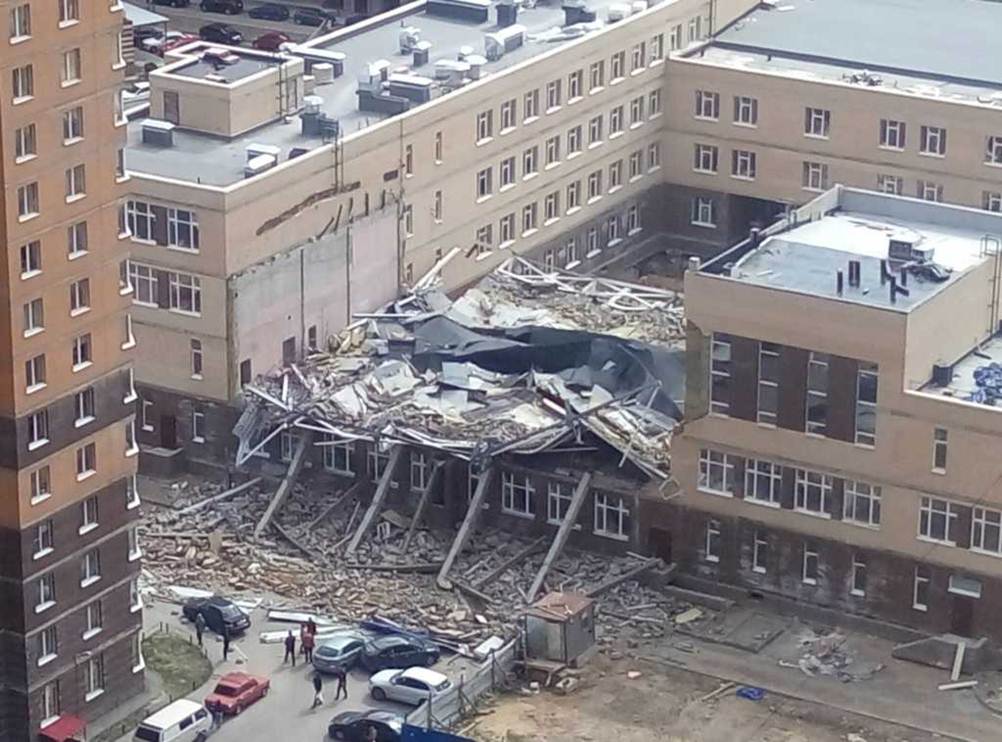 Проекты КМ с завышенной металлоемкостью, чем это требуется по действующим нормам
Проекты КМ с завышенными по трудоемкости для монтажа и изготовления узлами (в тех случаях, где это не требуется)
Применение в проектах КМ профилей металлопроката, которых не производят/не купить
23met.ru
Пути решения ошибок проектирования стадии КМ.
Узлы сопряжения.
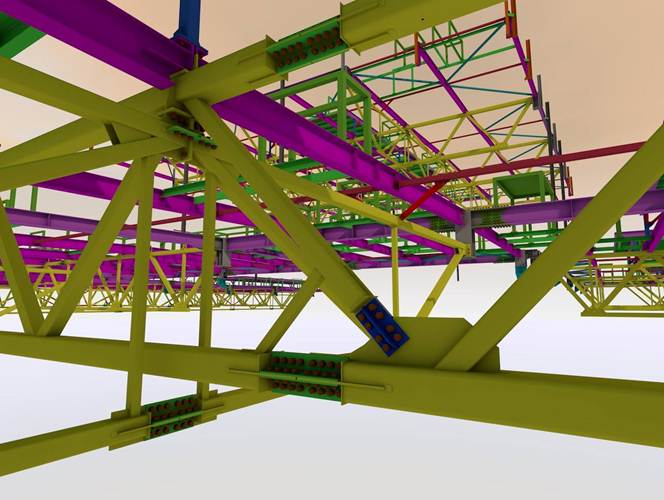 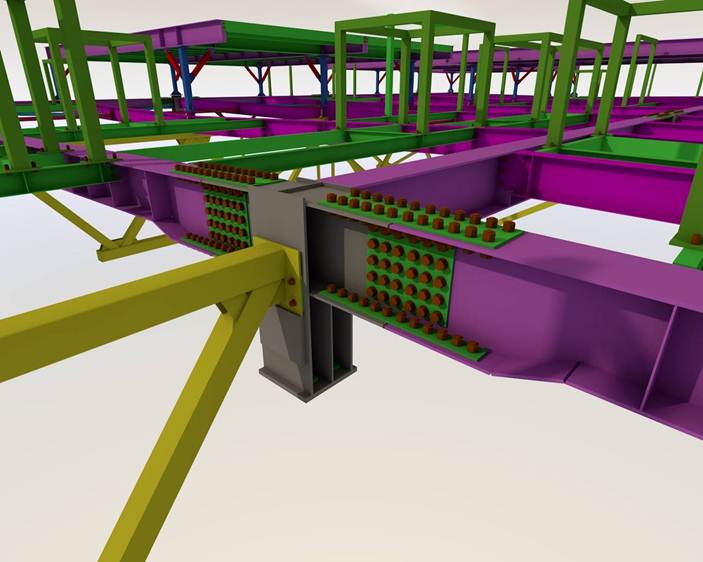 Объекты до 1500 м2
Прокат, профили.